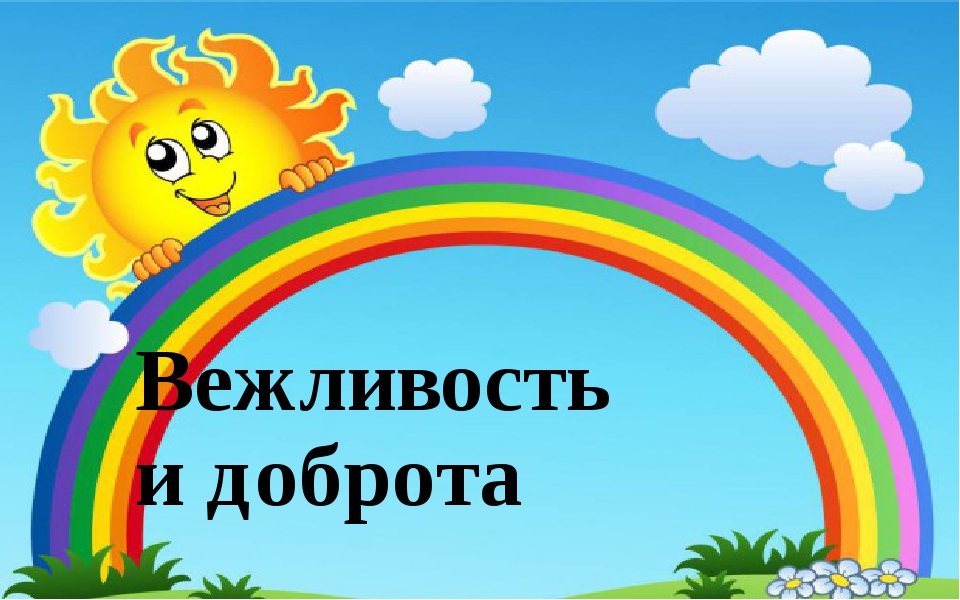 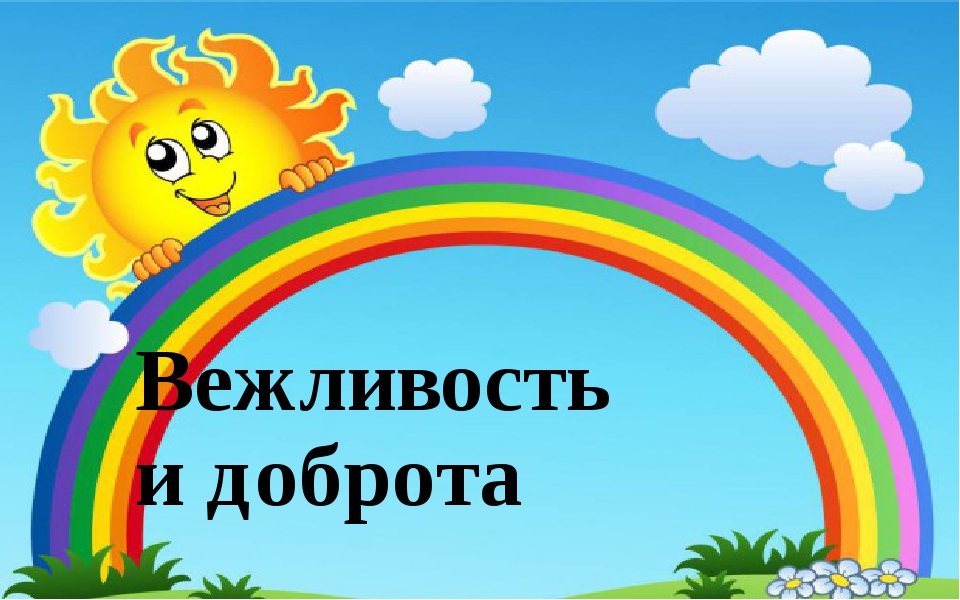 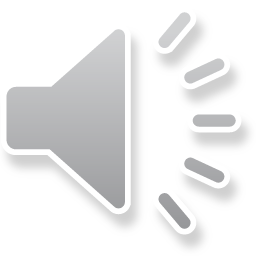 История слова «Вежливость»
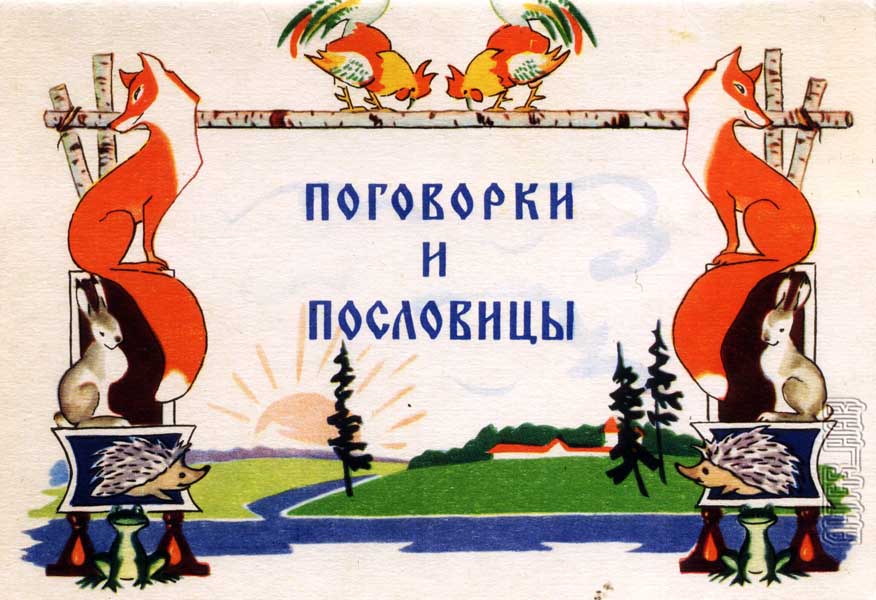 Мил тот гость, что недолго гостит.Дома, как хочу, а в людях, как велят.В гостях ешь, что дают, дома ешь, что хочешь.На незваного гостя не припасена и ложка.Встречают гостя по платью, а провожают по уму.Вежливость на базаре не купишь.Вежливость открывает все двери.
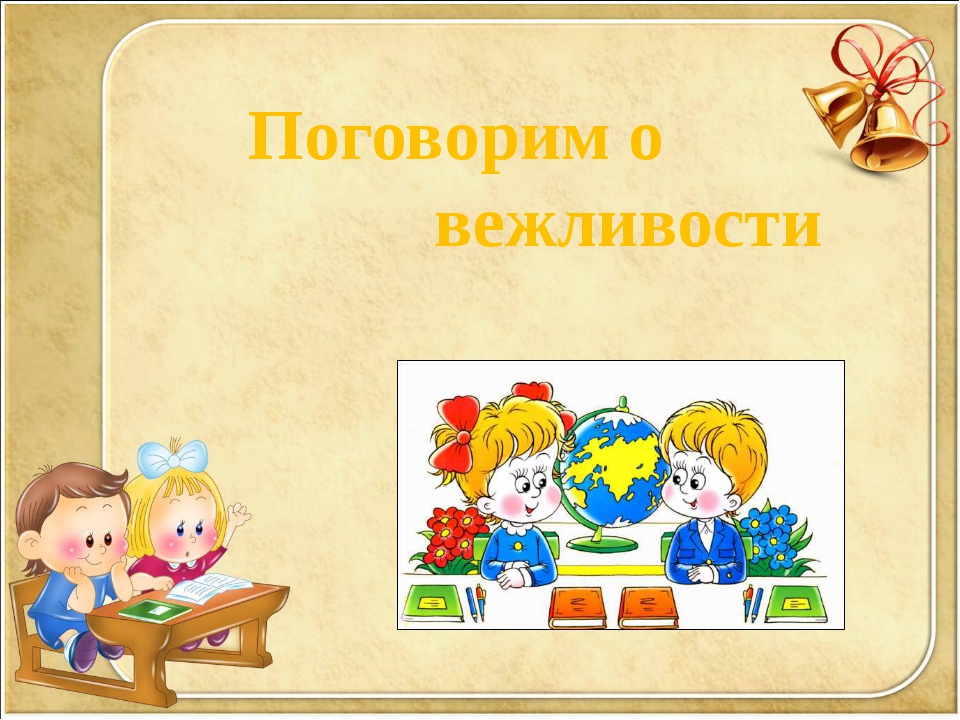 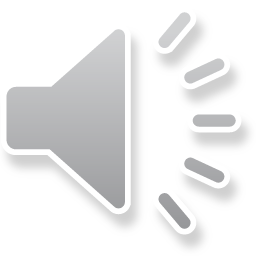 «Вопрос – ответ»
Вопрос
Кто должен пройти первым: входящий в магазин или выходящий в это же время из него?
Говорят, что уступает дорогу тот, кто лучше воспитан. А вообще при выходе входящий должен пропустить выходящего.
Можно ли войти в магазин с собакой?
С собаками нельзя входить ни в одно общественное здание
Если начало спектакля или концерта задерживается, нужно ли аплодировать, чтобы поторопить артистов?
Нет. Если начало задерживается, значит, возникли непредвиденные проблемы. Как только они будут решены, действие начнётся без каких-либо напоминаний.
Нужно ли аплодировать после поднятия занавеса?
Да, если надо одобрить декорации.
.Нужно ли обмениваться во время спектакля впечатлениями?
Нет. Это можно сделать во время антракта или после спектакля.
.Как идти вдоль сидящих в ряду к своему месту: лицом к ним или спиной?
Лицом
.С какого слова звонящий должен начинать разговор по телефону?
Здравствуйте.
Какой стороны надо держаться, когда идёшь по улице: правой или левой?
Правой
С какой стороны нужно обходить прохожих?
Идущих навстречу – справа, идущих впереди – слева.
Что нужно сделать, если вы случайно столкнулись с кем-нибудь?
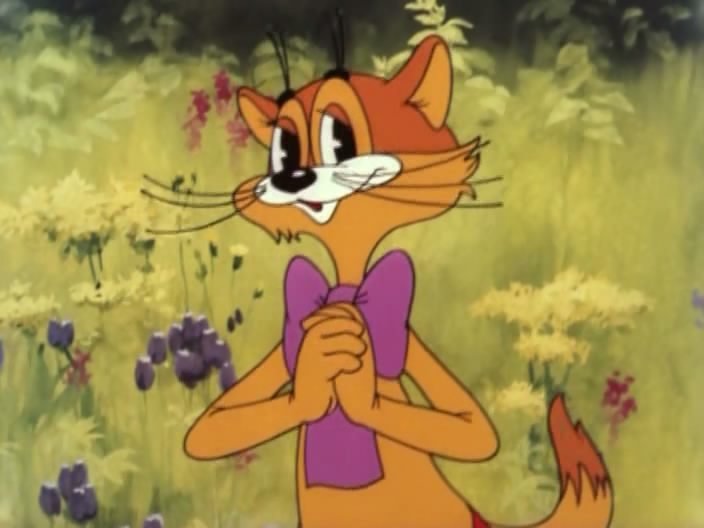 Извиниться.
Кто должен здороваться первым: старший по возрасту или младший?
Младший
Что делать с чайной ложкой, после того как вы размешали в чашке сахар?
Вынуть и положить на блюдце.
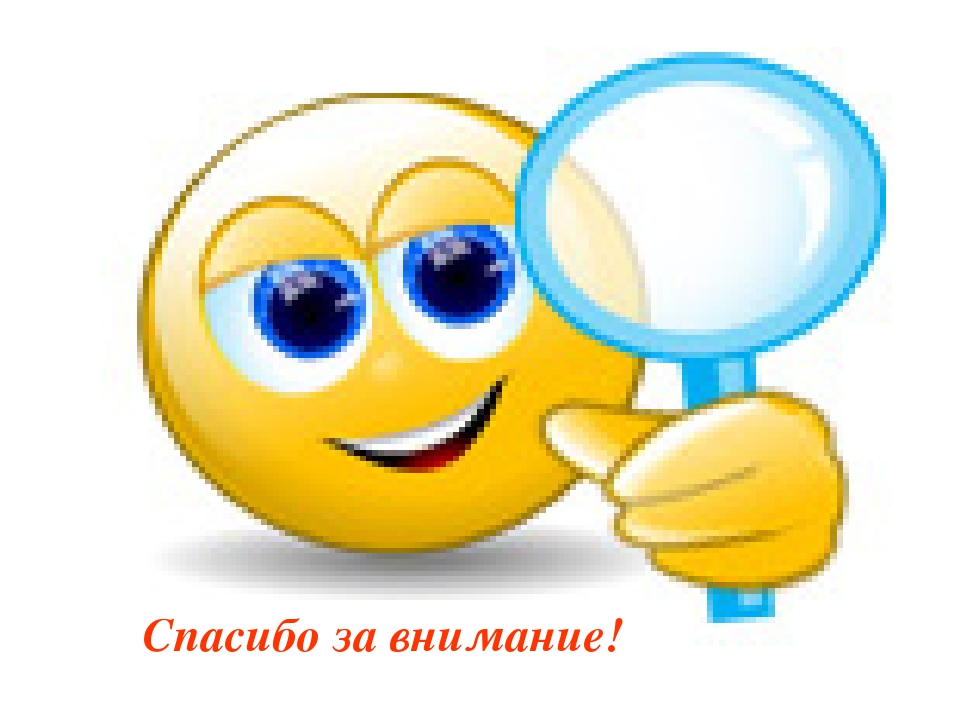